Discrimination is Against the Law 	[Name of covered entity] complies with applicable Federal civil rights laws and does not discriminate on the basis of race, color, national origin, age, disability, or sex. [Name of covered entity] does not exclude people or treat them differently because of race, color, national origin, age, disability, or sex.
	[Name of covered entity]:  	•  Provides free aids and services to people with disabilities to communicate effectively with us, such as:		○  Qualified sign language interpreters		○  Written information in other formats (large print, audio, accessible electronic formats, 		     other formats)	•  Provides free language services to people whose primary language is not English, such as:		○  Qualified interpreters		○  Information written in other languages 	If you need these services, contact [Name of Civil Rights Coordinator]	 	If you believe that [Name of covered entity] has failed to provide these services or discriminated in another way on the basis of race, color, national origin, age, disability, or sex, you can file a grievance with: [Name and Title of Civil Rights Coordinator], [Mailing Address], [Telephone number ], [TTY number—if covered entity has one], [Fax], [Email]. You can file a grievance in person or by mail, fax, or email. If you need help filing a grievance, [Name and Title of Civil Rights Coordinator] is available to help you. You can also file a civil rights complaint with the U.S. Department of Health and Human Services, Office for Civil Rights, electronically through the Office for Civil Rights Complaint Portal, available at https://ocrportal.hhs.gov/ocr/portal/lobby.jsf, or by mail or phone at: U.S. Department of Health and Human Services 200 Independence Avenue, SW Room 509F, HHH Building Washington, D.C. 20201 1-800-368-1019, 800-537-7697 (TDD)
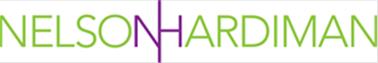 Discriminación Es Contra La Ley	[Name of covered entity] cumple con las leyes federales de derechos civiles aplicables y no discrimina por motivos de raza, color, nacionalidad, edad, discapacidad o sexo. [Name of covered entity] no excluye a las personas ni las trata de forma diferente debido a su origen étnico, color, nacionalidad, edad, discapacidad o sexo.	[Name of covered entity]:	•  Proporciona asistencia y servicios gratuitos a las personas con discapacidades para que se comuniquen de manera eficaz con nosotros, como los siguientes:		○  Intérpretes de lenguaje de señas capacitados.		○  Información escrita en otros formatos (letra grande, audio, formatos electrónicos accesibles, otros formatos).	•  Proporciona servicios lingüísticos gratuitos a personas cuya lengua materna no es el inglés, como los siguientes:		○  Intérpretes capacitados.		○  Información escrita en otros idiomas.	Si necesita recibir estos servicios, comuníquese con [Name of Civil Rights Coordinator].	Si considera que [Name of covered entity] no le proporcionó estos servicios o lo discriminó de otra manera por motivos de origen étnico, color, nacionalidad, edad, discapacidad o sexo, puede presentar un reclamo a la siguiente persona: [Name and Title of Civil Rights Coordinator], [Mailing Address], [Telephone number ], [TTY number—if covered entity has one], [Fax], [Email]. Puede presentar el reclamo en persona o por correo postal, fax o correo electrónico. Si necesita ayuda para hacerlo, [Name and Title of Civil Rights Coordinator] está a su disposición para brindársela.	También puede presentar un reclamo de derechos civiles ante la Office for Civil Rights (Oficina de Derechos Civiles) del Departamento de Salud y Servicios  Humanoz de EE. UU. de manera electrónica a través de Office for Civil Rights Complaint Portal, disponible en https://ocrportal.hhs.gov/ocr/portal/lobby.jsf, o bien, por correo postal a la siguiente dirección o por teléfono a los números que figuran a continuación: U.S. Department of Health and Human Services 200 Independence Avenue, SW Room 509F, HHH Building Washington, D.C. 20201 1-800-368-1019, 800-537-7697 (TDD)
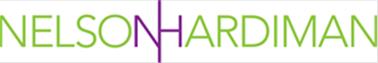